www.aidriving.com
info@aidriving.com
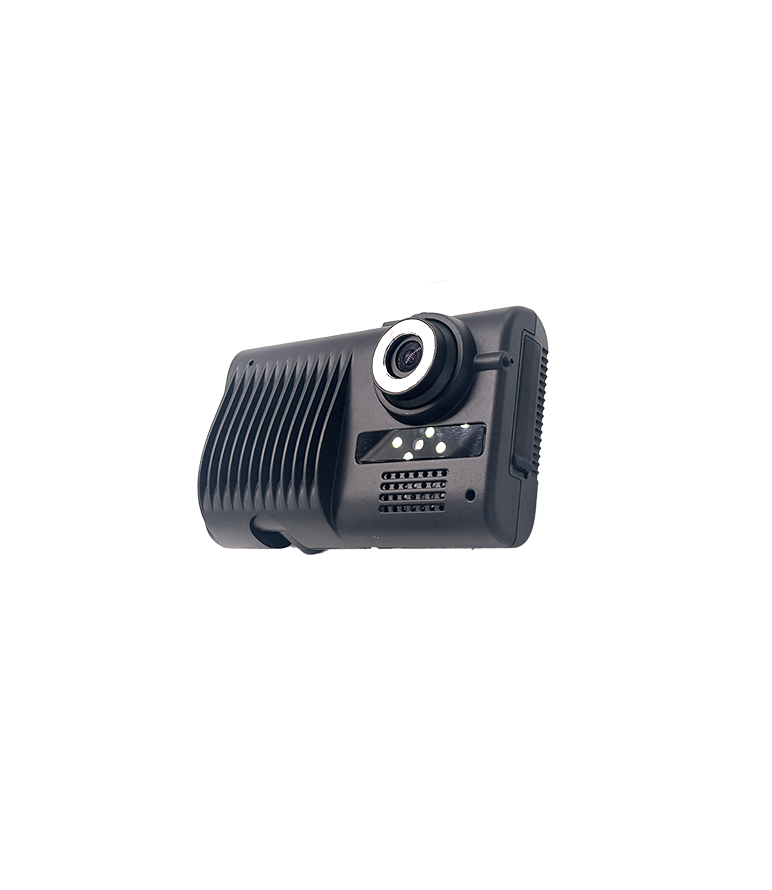 4G Ai 4CH-Dashcam with Full Featured Telematics
W5 is an intelligent video terminal designed 
specifically for small and medium-sized vehicles. 
It has the advantages of small size, high integration, and simple installation. This product has 1.2T NPU computing power and can support ADAS and DMS functions at the same time. It can be used in taxis, online car- hailing and small and medium-sized logistics vehicles.
LTE Cat4 network
512GB
Wifi Tool&hospot
DMS
Application
Loop Recording
GNSS
Taix/Car -hailing
Logistics
ADAS
Face ID
HEVC
Fleet management
Leased vehicles
FOTA
Ensuring Safety, Enhancing Service
Shenzhen Aidriving Telematics Co., Ltd.
Appearance
Front view
DMS Camera
Infrared light
Speaker
Fin heat dissipation structure
LED Indicator Front View Cam
www.aidriving.com
info@aidriving.com
Shenzhen Aisafer Technology Co., Ltd.
Appearance
Side view
Reboot
SIM and TF card slot
Camera angle fixed screw
USB
www.aisafer.com
sales@aisafer.com
Shenzhen Aidriving Telematics Co., Ltd.
Video/Audio
Audio and video input
1080P*1/25 frame + 720P*1/25 frame
Video format
PAL
Compression standard
H.264/H.265
Image resolution
1080P/720P/D1/HD1/CIF
Video quality
1 to 8 levels are available , 1 is the highest quality, 8 is the lowest
Audio compression
G711A, G726-32K, G726-40K
Recording mode
Synchronous recording of audio and video
Video bit rate
Full frame 4Mbps, 8 optional levels of picture quality
Audio bit rate
8KB/s
Storage medium
TF card
Video query
It can be searched by channel and video type
Local playback
Playback by file
Network
Model
Region
Band
GNSS Type
Accuracy(CPE)
EMEA
W5-E
GPS+BD
<5m
B1/3/5/7/8/20/28;LTE-TDD: B38/40/41; WCDMA: B1/8; GSM: B3/8
Latin America
GPS+BD
LTE-FDD: B1/2 /3/4/5/7/8/28/B66; LTE-TDD: B38/40/41; WCDMA: B1/2/5/8; 
GSM: B2/3/5/8
W5-SA
<5m
www.aidriving.com
info@aidriving.com
Shenzhen Aidriving Telematics Co., Ltd.
Interface
Type-C interface, used for expanding IPC cameras
Communication interface
Support power cord (positive, negative, ACC, left and right turn, one-key alarm)
Wire
Built-in speakers, 1 microphone
Intercom interface
Indicator light
3 color LED ligh
support
WIFI
512GB
TF card
Micro sim
SIM card
ACC, pick up the ACC line on the vehicle (for vehicles with ACC automatic start and stop, it is necessary 
to pay attention to the ACC line that is still live after the docking engine stops)
ACC-IN
PWR_IN+
Power cord, connect to the 9-36V power supply on the vehicle
GND
Ground wire, connect to the ground wire on the vehicle
Audio and video input
Panic button
Connect to left turn signal for vehicle
Left-turn signal
Audio and video input
Right-turn signal
SMA interface female connector, connect to external SMA interface male connector 
positioning antenna.
GPS antenna
Optional
RS232
Basic
Power input
DC: 9V - 36V
Operating temperature
-20 - 70°C
Maximum power consumption of 7W, voltage of 12V/0.6A, voltage of 24V/0.3A, and standby power 
consumption of 0.7W
Power consumption
Size
Size
Weight
250g
www.aidriving.com
sales@aidriving.com
Shenzhen Aidriving Telematics Co., Ltd.
Additional Camera Accessories
The W5 supports 2 to 4 cameras in total, allowing for versatile applications like cargo and cabin monitoring, as well as driver behavior tracking.
ADAS Camera
Monitors the surroundings to detect road hazards and prevent collisions.
W5 ADAS camera specifications
DFOV: 140°
Lens
1920H×1080V
Pixel
Mipi
Pre-image
30 fps
Doesn’t support
DC 3.3V
-20℃ ~ 80℃
Output Format
Mirror function
Maximum frame rate
Audio output
Operating Voltage
Operating temperature
DMS Camera
Monitors driver behavior to detect distraction and drowsiness.
W5 DMS camera specifications
°
Lens
DFOV:120
Pixel
×
720V
1280H
Output Format
Mipi
Pre-image
Mirror function
Maximum frame rate
25 fps
Audio output
Not support
940 infrared fill light
Minimum illumination
DC 3.3V
Operating Voltage
-20℃ ~ 80℃
Operating temperature
www.aidriving.com
info@aidriving.com
Shenzhen Aidriving Telematics Co., Ltd.
Rear/BSD Camera
Rear-view camera for recording rear and side vehicle footage, White light or infrared light can be selected.
W5 rear camera specifications
Size
53* 57*38 MM
Output Format
AHD PAL 720P
Optical Format
1/2.7
Pixel
1920H×1080V
Mirror function
Pre-image
Maximum frame rate
30fps
Audio Output
None
None
Audio Iutput
IP68
Protection level
With white LED fill light
Minimum illumination
DC-12V
Operating voltage
℃
℃
-20
~ 70
Operating temperature
Normal 3 meter
Cable length
6G
Lens construction
2.2
Aperture (FNo.)
Horizontal 150°
Field of View (FOV˚ )
3.0mm±5%
Focal Length (EFFL)
4.2mm
Back focus
17 mm±0.2
Total optical length (TTL)
<20%
distortion
www.aidriving.com
info@aidriving.com